Setting Country-specific TB r&d funding targets
Treatment action group (TAG)
October 2017
Prepared by Safiqa Khimani
1
Why is setting country-specific targets important?
Allow public resource tracking and create accountability for commitments on TB R&D funding to be announced at the Ministerial Conference / UN High Level Meeting on TB
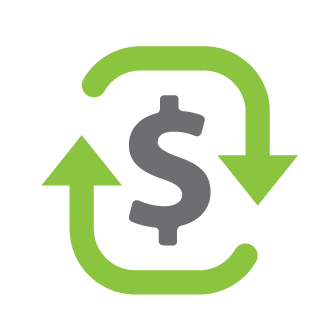 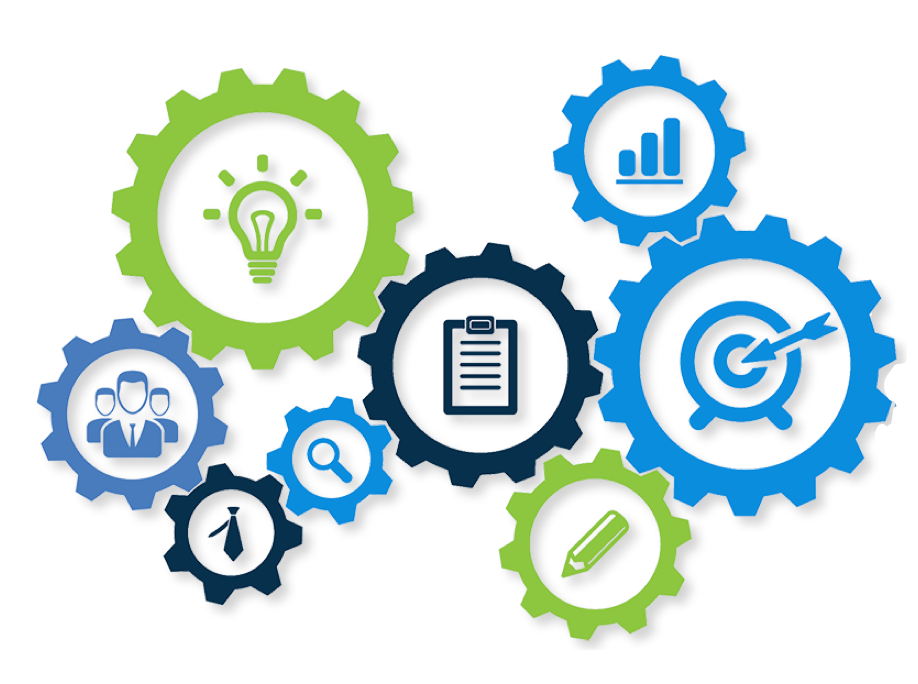 Reify the $9 billion goal between 2016 and 2020
Leverage new funding sources based on countries’ capacity to fund
Focus on deliverables to catalyze progress
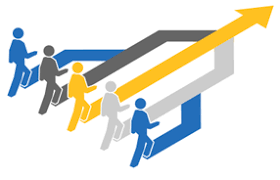 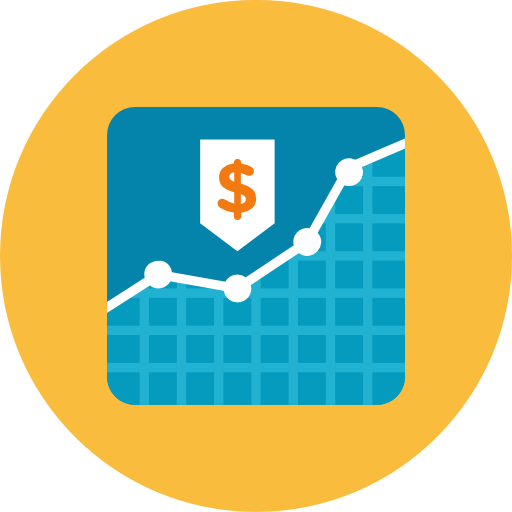 2
past efforts to set targets (1 of 3)
Overall target set with each country determining their own national plan
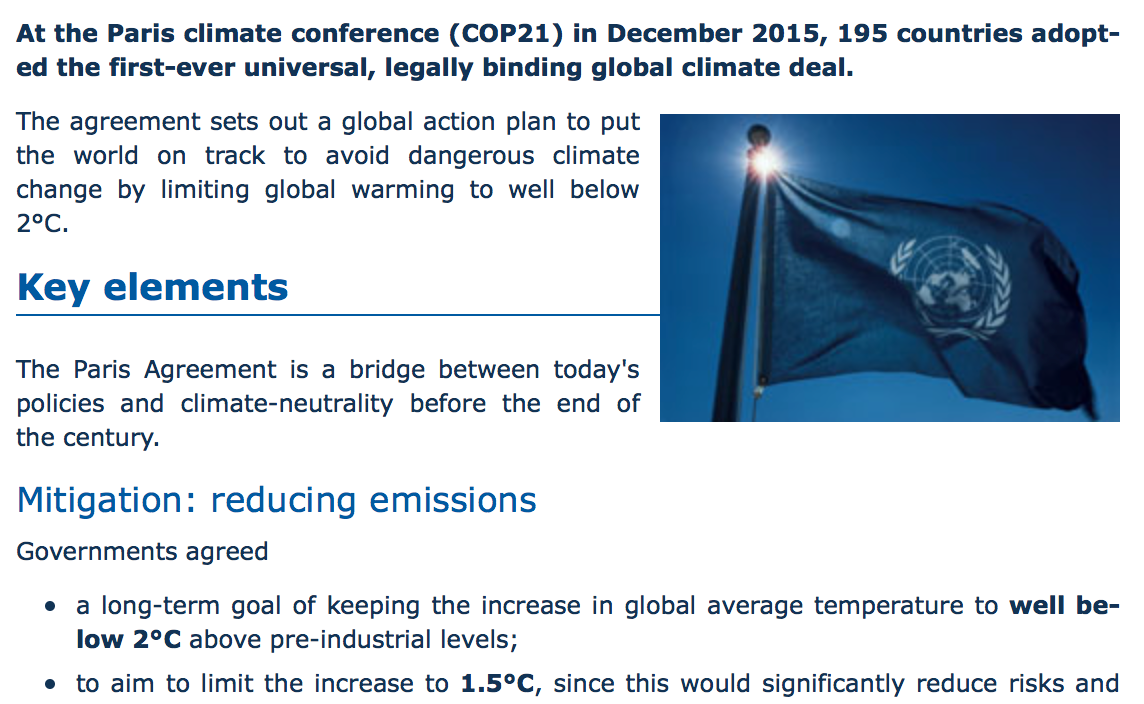 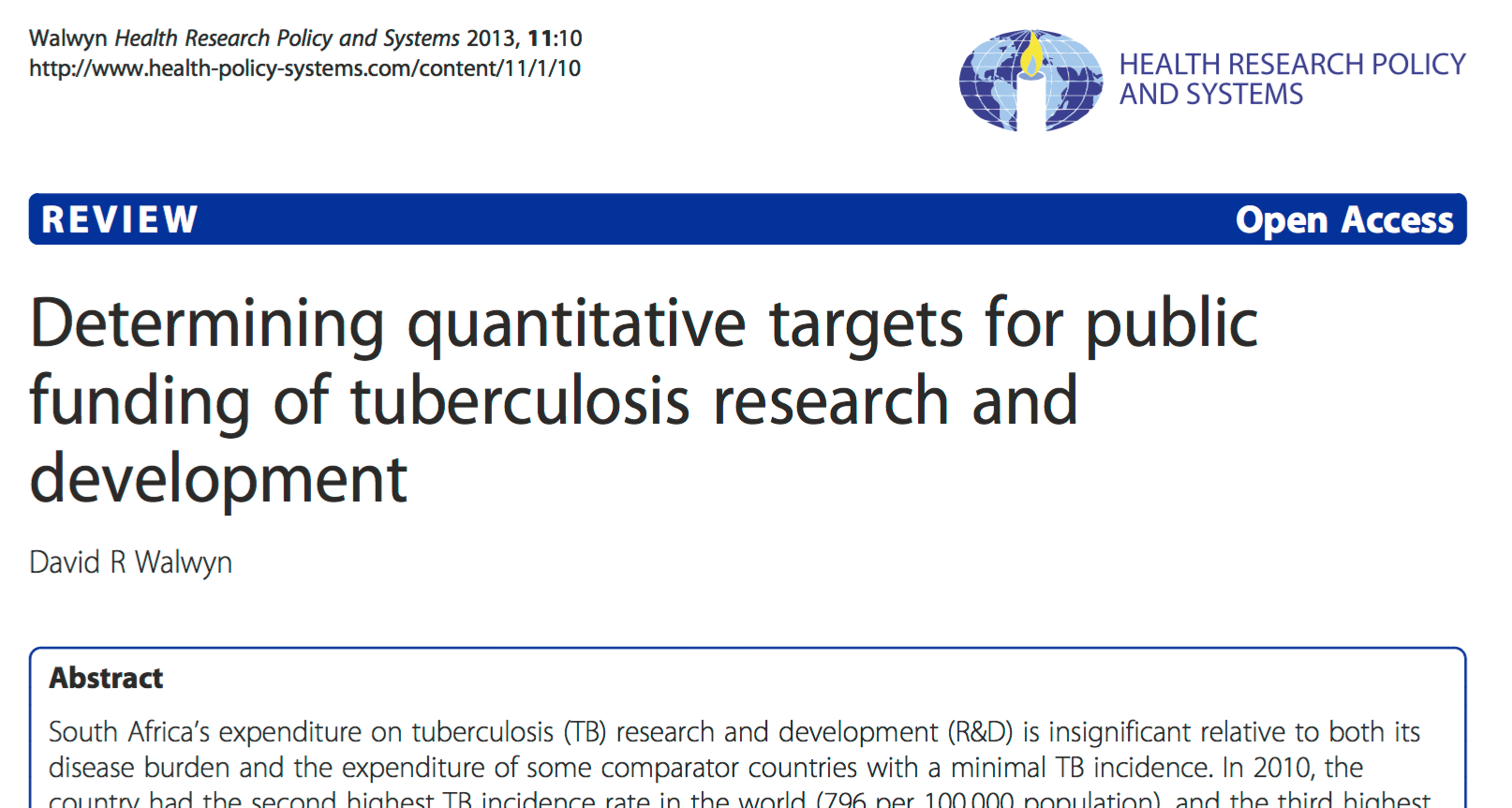 Calculated R&D expenditure for countries based on their incidence rate of TB, the national budget and GDP per capita, and the size of the national treatment program
3
[Speaker Notes: https://ec.europa.eu/clima/policies/international/negotiations/paris_en

https://health-policy-systems.biomedcentral.com/track/pdf/10.1186/1478-4505-11-10?site=health-policy-systems.biomedcentral.com]
past efforts to set targets (2 of 3)
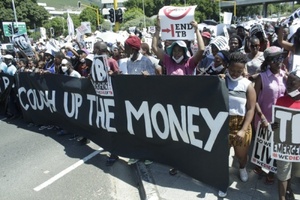 Request for BRICS countries to triple funding and wealthy donor countries to double existing contributions
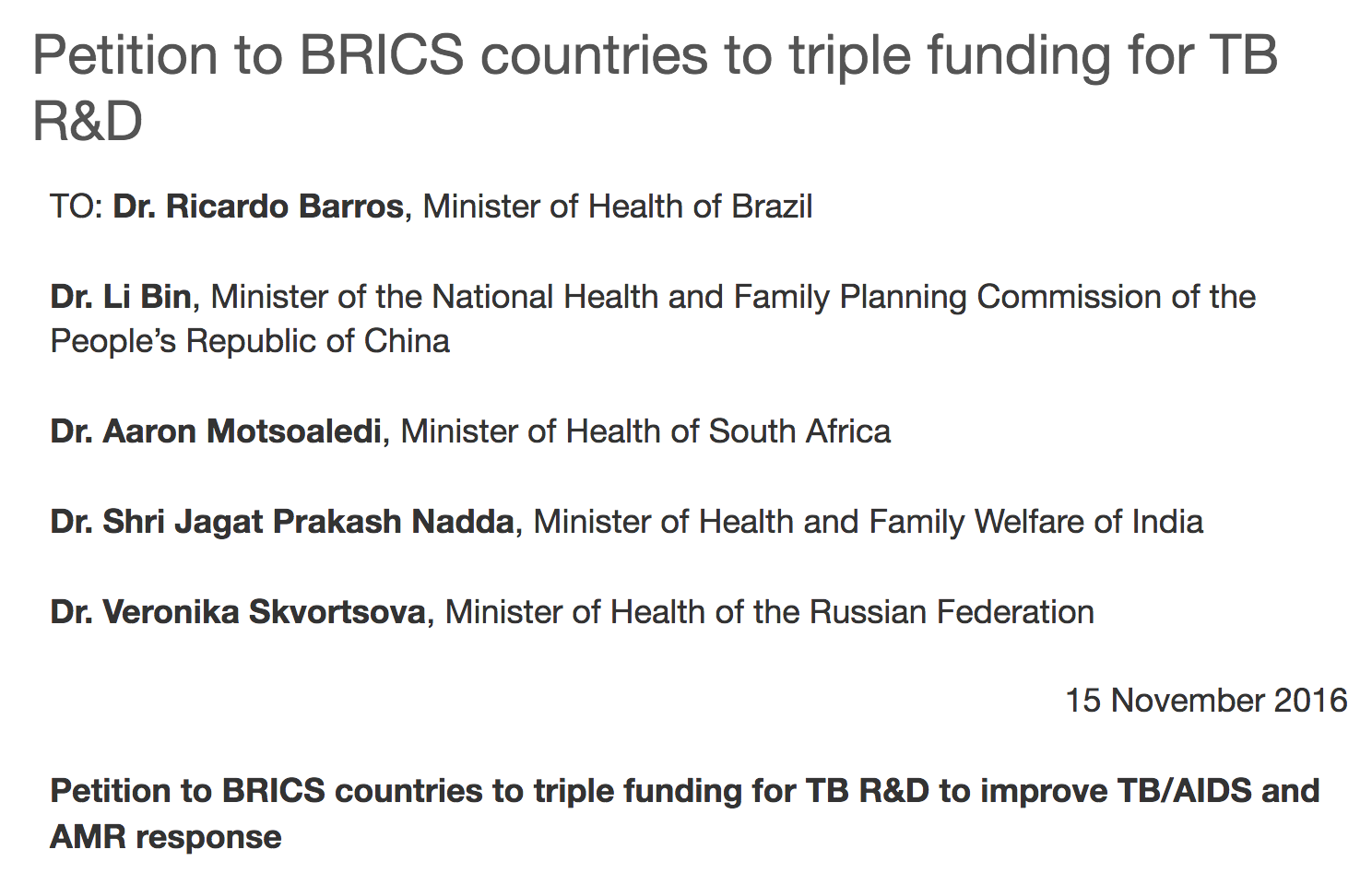 Allocates a certain investment by U.S. agencies to contribute to the overall increase in funding while keeping pace with biomedical inflation
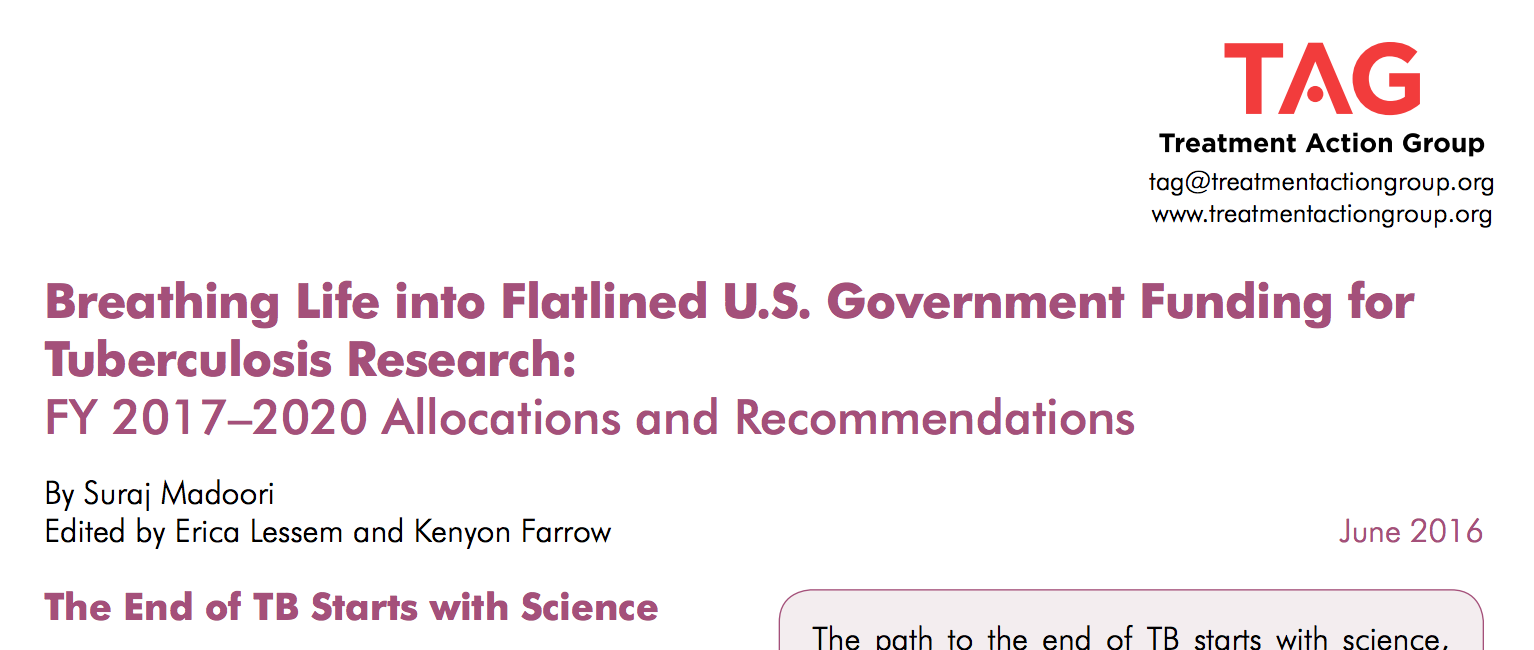 4
[Speaker Notes: http://www.tbonline.info/posts/2015/12/3/cough-money-tb-demand-protesters/

http://www.treatmentactiongroup.org/tb/brics

http://www.treatmentactiongroup.org/sites/default/files/201606/TBRD%20Policy.pdf]
past efforts to set targets (3 of 3)
Outlines targets for the G20 countries using each country’s portion of total GDP spent on R&D overall and accounting for past trends in R&D spending
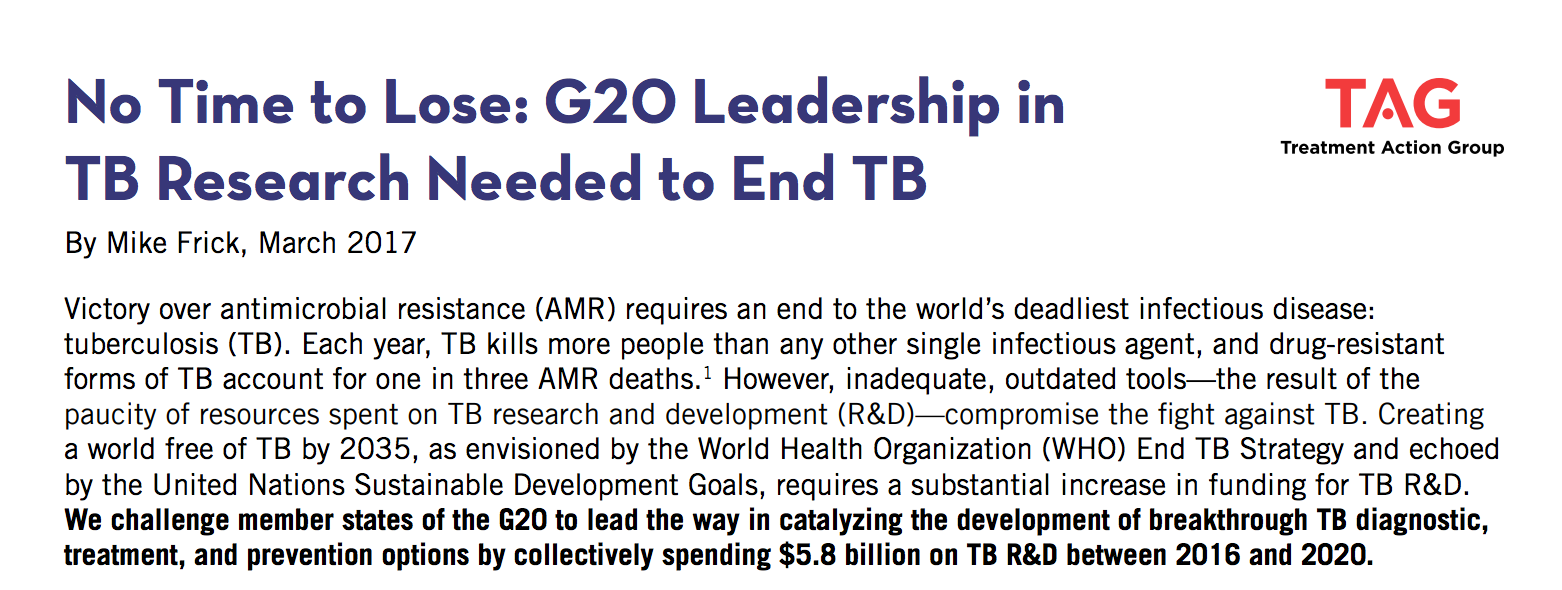 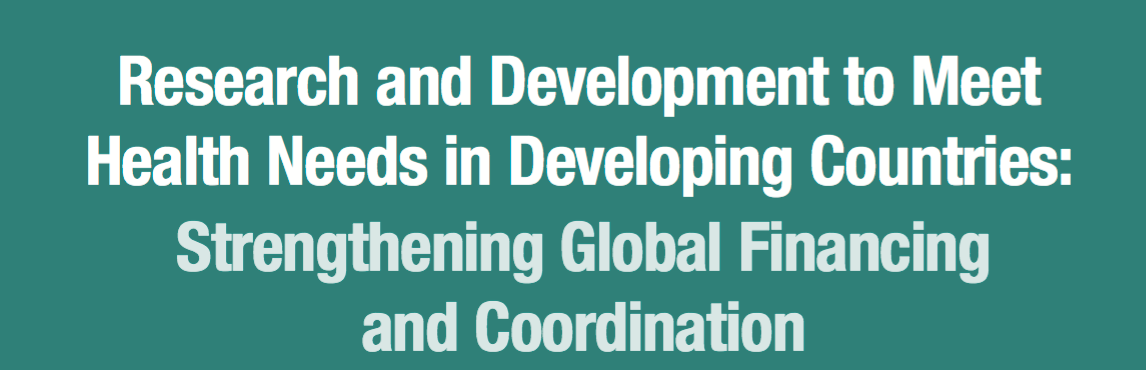 Proposes for consideration targets for government-funded health research of all kinds: developing countries with potential research capacity should aim to commit 0.05−0.1% of GDP; developed countries should aim to commit 0.15−0.2% of GDP
5
[Speaker Notes: http://www.treatmentactiongroup.org/sites/default/files/TAG_G20_TB-Final.pdf]
GDP versus Annual Average GERD
US
China
EU
Japan
Germany
South Korea
UK
Mexico
Indonesia
6
Methodology (1 of 3)
Three criteria for countries chosen:
1. G20 countries
2. WHO-listed high-burden countries 
3. Top richest countries* (based on GDP per capita)
*Only those classified as independent countries. This excludes any countries that are dependent or are declared territory of another country.

With the overlap between the three groups, the total number of countries included is 62 countries.

The targets were determined by a calculated percentage of GERD spent on TB specifically. To obtain this percentage, the annual target computed from the target set forth by the Stop TB Partnership ($8.836B) was divided by the sum of average annual GERD for all 62 countries. 

Sources for GERD data: UNESCO Statistics and World Bank project database


Gross Domestic Expenditure on Research and Development (GERD): all expenditure (whether direct R&D activities or in support of R&D initiatives) spent on research and development in a country during a given period of time
7
[Speaker Notes: https://stats.oecd.org/glossary/detail.asp?ID=1162

https://stats.oecd.org/glossary/detail.asp?ID=1441

http://www.who.int/tb/publications/global_report/high_tb_burdencountrylists2016-2020.pdf

http://ec.europa.eu/eurostat/statistics-explained/index.php/R_%26_D_expenditure]
Methodology (2 of 3)
Some countries' GERD data were not available on the UNESCO Statistics site
The EU GERD data was calculated based on data presented on the Eurostat R&D expenditure site, which stated GERD for 2015, a 4.4% increase from the previous year (2014), and expenditure that was equivalent to that of the US for 2013. 


Annual GERD for these countries was created using a composite comparator based on an average of GERD for the countries with UNESCO GERD data in the same income status bracket and on the same continent as the country with missing data, then pro-rated for GDP
Papua New Guinea was missing GERD data but there were no other countries of the same income status in Oceania, so we used a composite comparator of countries of the same income status in Asia.
8
Methodology (3 of 3)
Legend:
9
results
10
Legend:
Annual TB R&D Funding Targets
Countries would need to allocate 0.0982% of their spending on R&D to TB specifically in order to reach the $8.836B global target for 2015-2020.
11
TB R&D Funding Gap by country
Of countries that report TB R&D spending data, most must dramatically increase investments to meet targets. A higher rank indicates a country’s current spending is closer to meeting targets.
*Confidence is lower in the reported public spending for the following countries, since data were not reported for all institutions that may fund research: Brazil, China, Denmark, France, Hong Kong, Mexico, Singapore, Sweden, Thailand
12
Limitations
Not all countries had GERD data available for all years between 2010 and 2015

Use of comparators for countries with missing GERD data may under- or over-estimate a country’s capacity to spend on GERD, and the percentage which countries should be allocating towards TB R&D

Basing TB R&D targets on overall GERD spending lets countries underspending on research generally “get away easier” 

The $8.836 billion target sets a ceiling on the total for country-specific funding targets, which may under- or over-estimate a country’s capacity to spend (e.g. U.K. comes in low)

Not all countries included (focus on G20, HBC, and wealthy countries)

Targets do not take into account disease burden or spending on healthcare

For determining TB R&D funding gap, not all countries report funding data and not all institutions are represented for countries that do report
13